Money matters
Explicit teaching
What would you rather?
Investing money scenarios
Emilio wants to invest $5000. He has the choice to invest his money in a:
Bank account that earns 6% p.a. simple interest
Term deposit that has a $200 establishment fee and earns 6.8% p.a. simple interest.
2
Would you rather?
Investing money scenarios
Emilio wants to invest $5000.
Bank account that earns 6% p.a. simple interest
List the amount of money Emilio will have each year, for the first 6 years.
3
See-notice-wonder
Representations
4
Worked example 1
Graphing from an equation
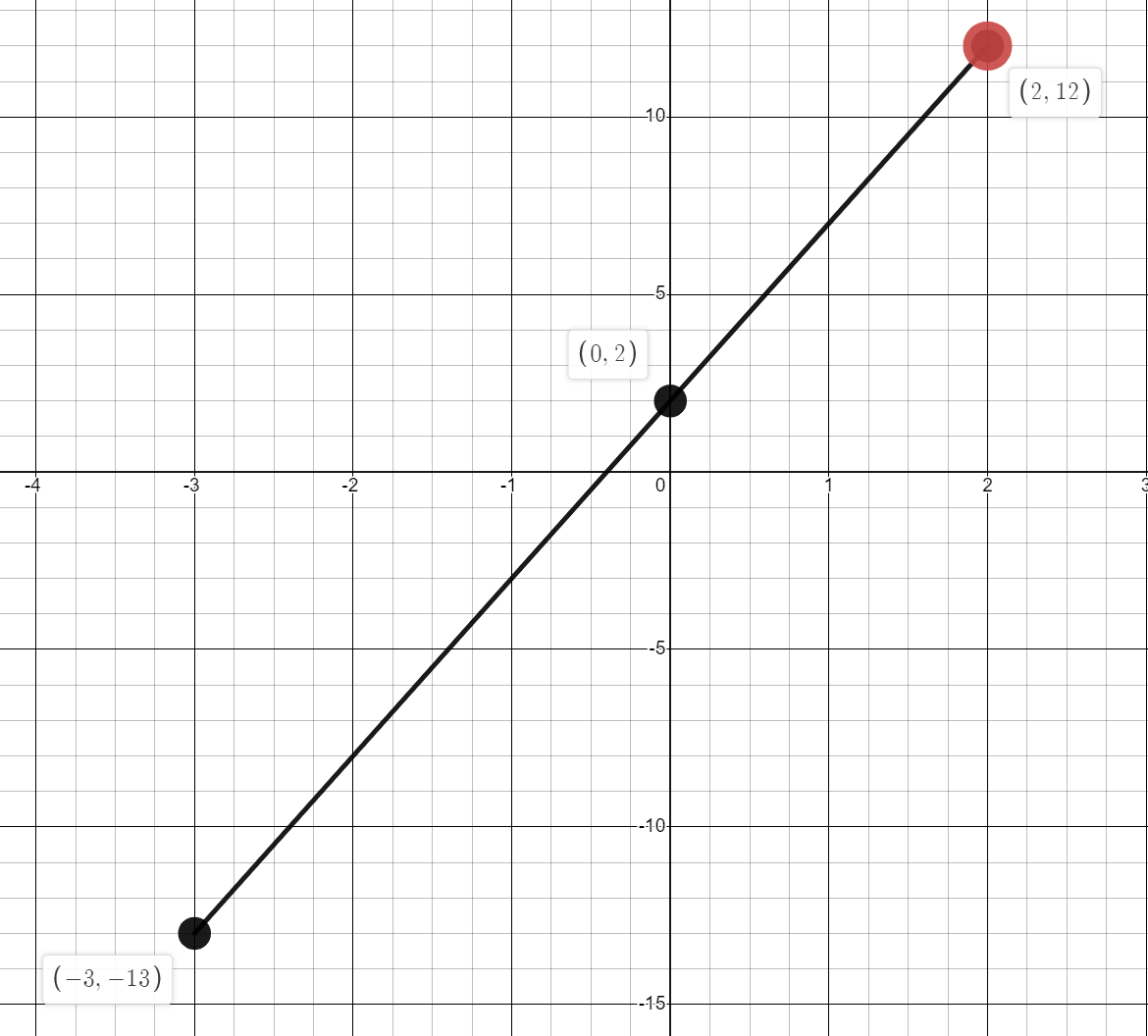 5
Worked example 1 prompts
Graphing from an equation
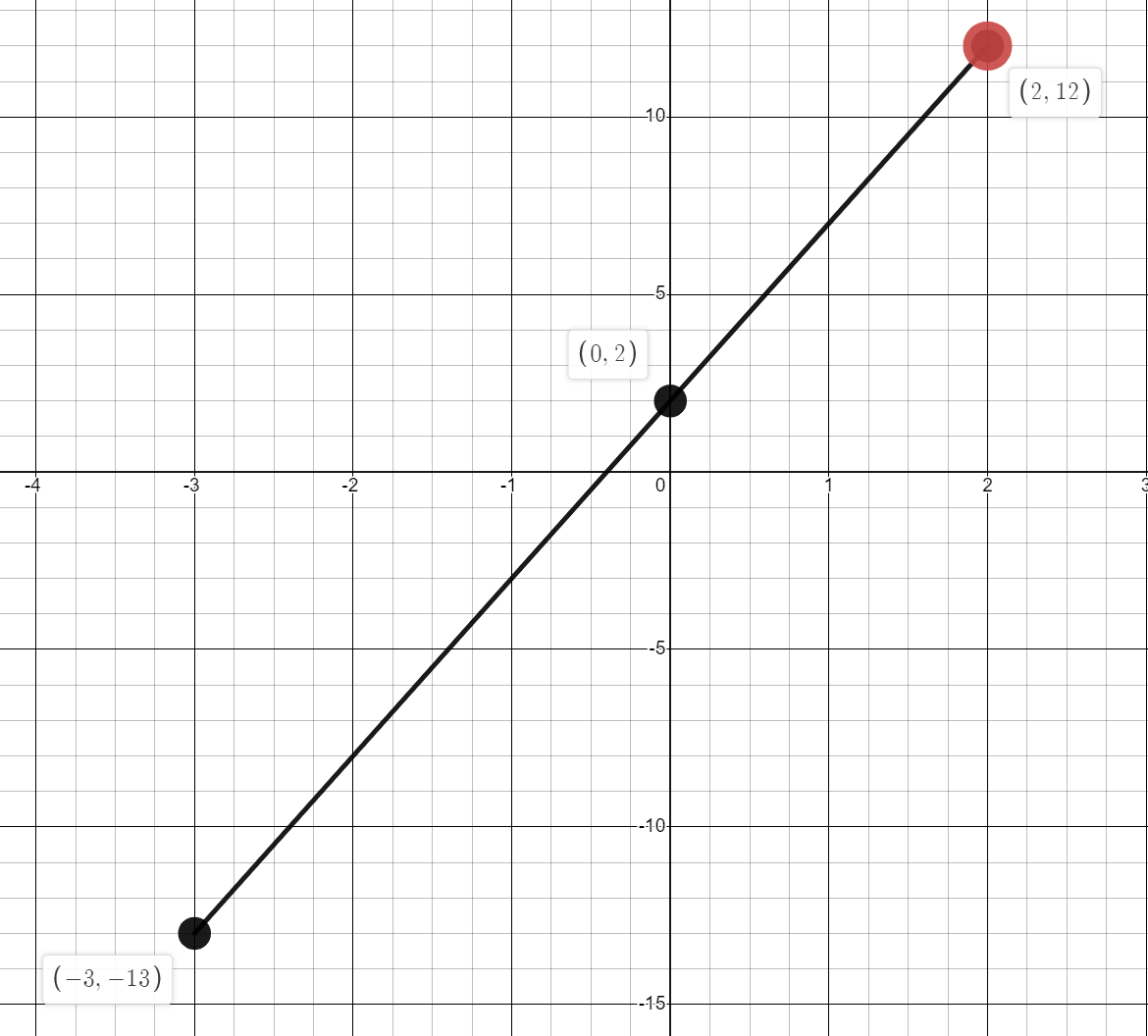 Where did the 12 go in the table? Why?
Does it matter what values we choose for x?
How were these points decided?
6
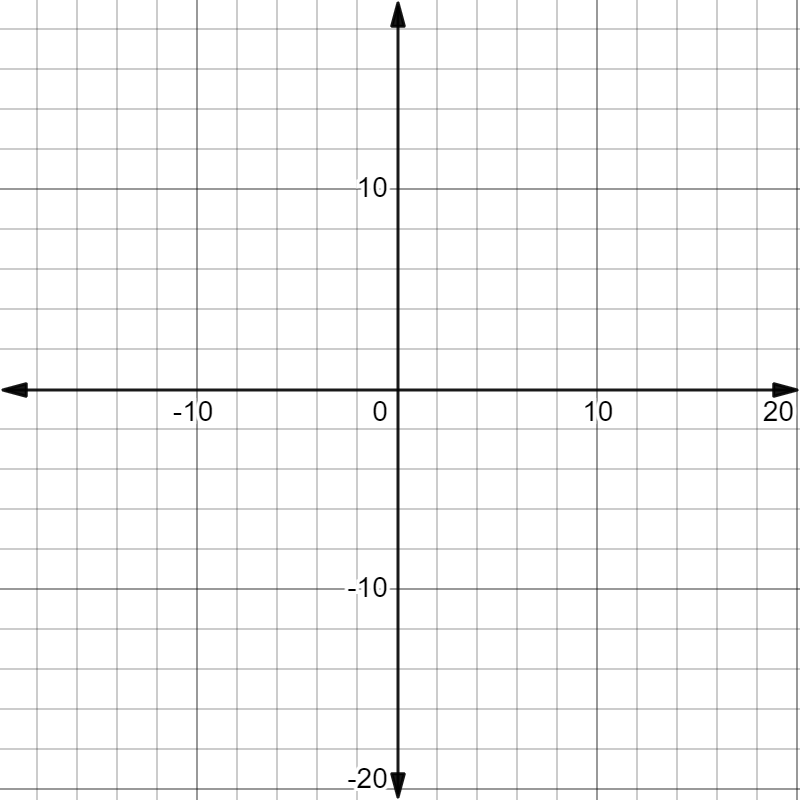 Your turn 1
Graphing from an equation
7
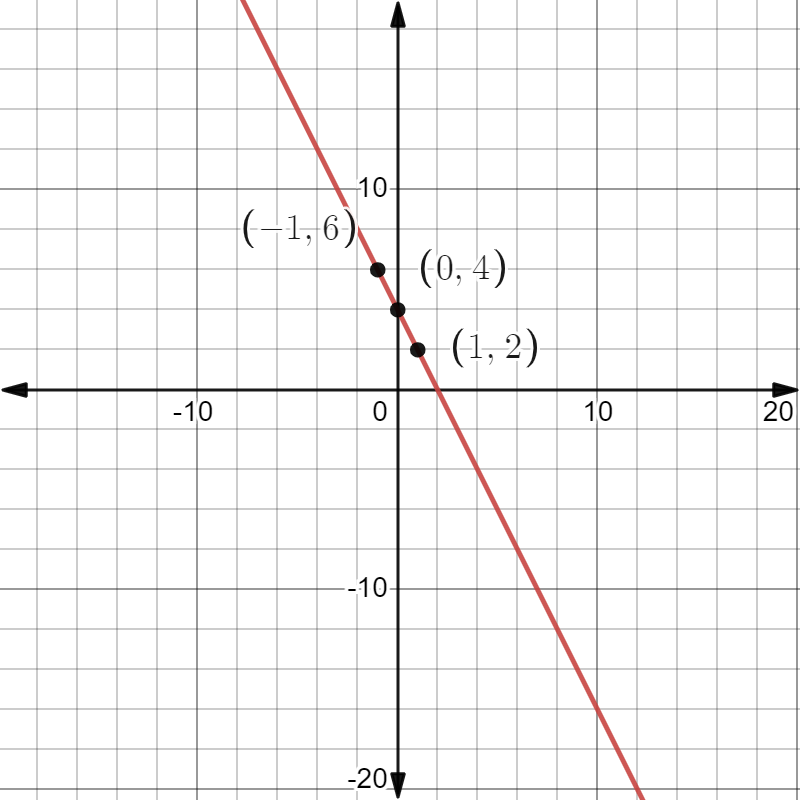 Solution 1
Graphing from an equation
8
Statement
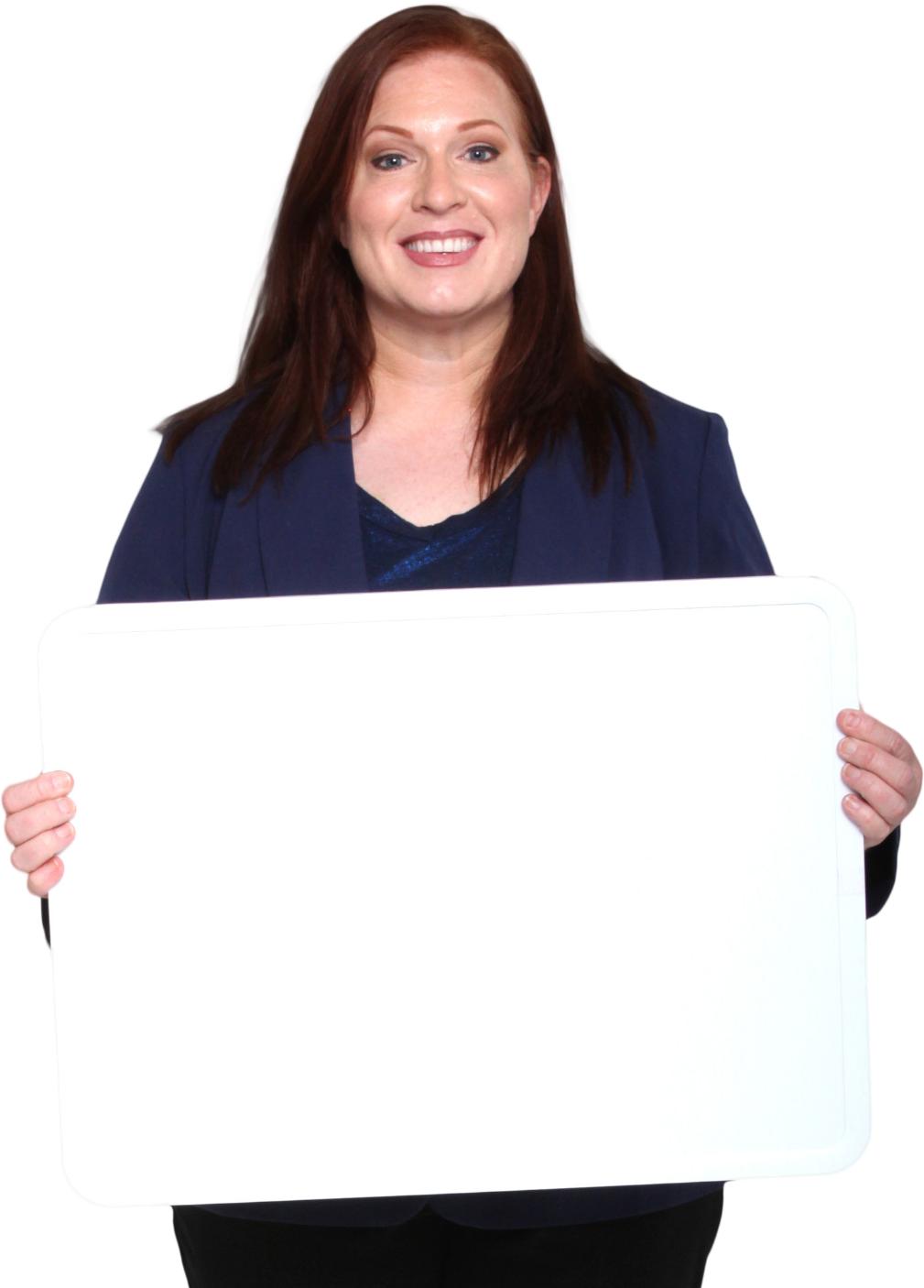 Marissa has made a statement about a straight line.Can you prove her wrong?
9
Copyright
© State of New South Wales (Department of Education), 2023
The copyright material published in this resource is subject to the Copyright Act 1968 (Cth) and is owned by the NSW Department of Education or, where indicated, by a party other than the NSW Department of Education (third-party material).
Copyright material available in this resource and owned by the NSW Department of Education is licensed under a Creative Commons Attribution 4.0 International (CC BY 4.0) license.
This license allows you to share and adapt the material for any purpose, even commercially.
Attribution should be given to © State of New South Wales (Department of Education), 2023.
Material in this resource not available under a Creative Commons license:
the NSW Department of Education logo, other logos and trademark-protected material
material owned by a third party that has been reproduced with permission. You will need to obtain permission from the third party to reuse its material.
Links to third-party material and websites
Please note that the provided (reading/viewing material/list/links/texts) are a suggestion only and implies no endorsement, by the New South Wales Department of Education, of any author, publisher, or book title. School principals and teachers are best placed to assess the suitability of resources that would complement the curriculum and reflect the needs and interests of their students.
If you use the links provided in this document to access a third-party's website, you acknowledge that the terms of use, including licence terms set out on the third-party's website apply to the use which may be made of the materials on that third-party website or where permitted by the Copyright Act 1968 (Cth). The department accepts no responsibility for content on third-party websites.
10